as-2. メモリと CPU
（68000 アセンブラ）
URL: https://www.kkaneko.jp/cc/as/index.html
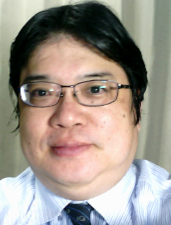 金子邦彦
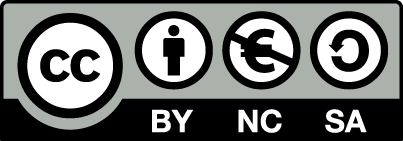 1
x と y の加算
簡単な例として，次の例を考える
但し，この例題では，
x, y, z はワードサイズ（２バイト）の整数データ
HEX
ファイル
アセンブラ
プログラム
ファイル
これは
ファイル
アセンブラ
m68k-as など
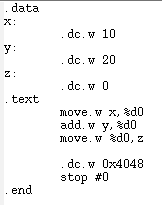 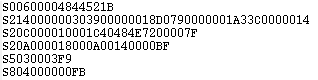 HEX ファイルは，メモリのどこ
に何を置くかを書いたファイル
add.abs など
メモリにロード
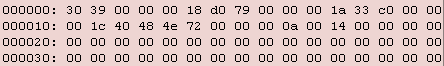 テキストエディタなど
で記述.　add.s など
メモリの中身
ステータスレコード（ファイル名など）
S0 06 0000484452 1B
S2 14 000000 303900000018D0790000001A33C00000 14
S2 0C 000010 001C40484E720000 7F
S2 0A 000018 000A00140000 BF
S5 03 0003 F9
S8 04 000000 FB
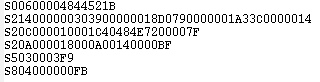 HEX ファイルの例
データレコード
データレコード数
終了を示す
データレコード：　メモリにロードされるべき中身
その他のレコード：　管理情報
S0 06 0000484452 1B
S2 14 000000 303900000018D0790000001A33C00000 14
S2 0C 000010 001C40484E720000 7F
S2 0A 000018 000A00140000 BF
S5 03 0003 F9
S8 04 000000 FB
①
①
②
②
③
③
データの中身
バイト数
チェックサム
メモリアドレス
メモリにロード
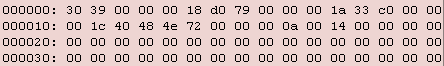 メモリの中身
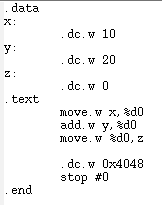 アセンブラ
プログラム
ファイル
データ部（.data）について，
HEX ファイル生成時に行われる
こと
1. メモリエリアの割り当て
　x → 0x000018
 y → 0x00001a
 z → 0x00001c
2. HEX ファイル中に初期値
を入れる
S0 06 0000484452 1B
S2 14 000000 303900000018D0790000001A33C00000 14
S2 0C 000010 001C40484E720000 7F
S2 0A 000018 000A00140000 BF
S5 03 0003 F9
S8 04 000000 FB
HEX
ファイル
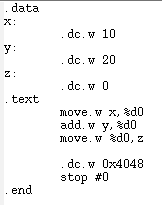 プログラム本体（.text)について，
HEX ファイル生成時に行われる
こと
各命令が数値化されて
HEX ファイルに入る
S0 06 0000484452 1B
S2 14 000000 303900000018D0790000001A33C00000 14
S2 0C 000010 001C40484E720000 7F
S2 0A 000018 000A00140000 BF
S5 03 0003 F9
S8 04 000000 FB
ここまでのまとめ
68000アセンブラ
プログラムファイル
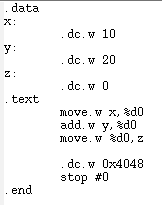 ②
①
③
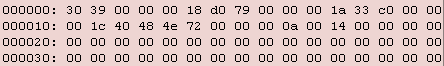 ①
⑤
③
④
②
③
メモリの中身
プログラム本体も
メモリ中にある
④
⑤
68000アセンブラ言語
C言語
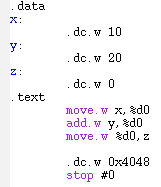 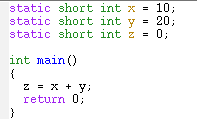 等価
等価
関数の定義は，
今後の授業で触れる（第５回の講義）
実行結果の例
ここでは，x, y, z はともに2バイト
のデータ
ｘ
y
z
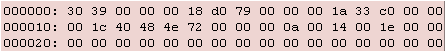 プログラム本体そのものが
入っているエリア
ここでは，x, y, z はともに2バイト
のデータ
ｘ
y
z
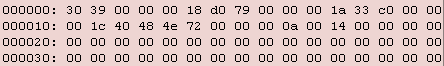 データが入っているエリア
未使用
68000アセンブラ言語
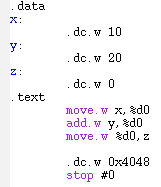 データエリアの確保
x,y,z（ともに2バイトデータ）
のためのデータエリアを確保せよ
プログラム本体
68000アセンブラ言語
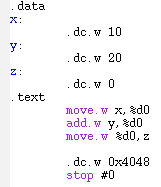 最初の時点
（プログラム全体をメモリ上にロードした時点であり，
　プログラムを実際に実行する前）
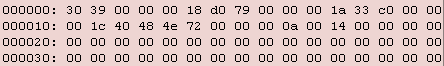 メモリの中身
「2バイトをデータエリア内に確保．
最初から「10（10進数）」にしておく．
ｘ というラベルを付ける」という指示
68000アセンブラ言語
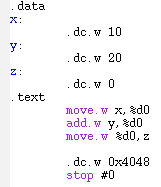 「2バイトをデータエリア内に確保．
最初は「20（10進数）」にしておく．
y というラベルを付ける」という指示
「2バイトをデータエリア内に確保．
最初は「0（10進数）」にしておく．
z というラベルを付ける」という指示
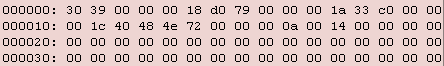 プログラム全体をメモリ上に
ロードした時点で，x, y, z の値がセットされる
「2バイトをデータエリア内に確保．
最初から「10（10進数）」にしておく．
ｘ というラベルを付ける」という指示
68000アセンブラ言語
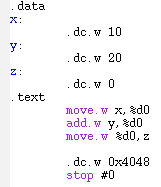 「2バイトをデータエリア内に確保．
最初は「20（10進数）」にしておく．
y というラベルを付ける」という指示
「2バイトをデータエリア内に確保．
最初は「0（10進数）」にしておく．
z というラベルを付ける」という指示
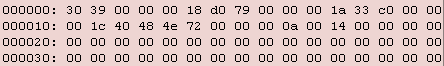 プログラム全体をメモリ上に
ロードした時点で，x, y, z の値がセットされる
この授業では，
10進数は
　　10, 20 のように
16進数は
     0x0a, 0x14 のように書く
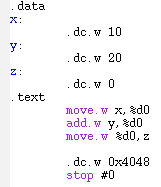 プログラム本体
この理解には，CPU とメモリの
振る舞いを「頭の中にイメージ
できる」練習を必要とする
コンピュータのハードウエア構成
ＣＰＵ
出力装置
入力装置
メモリ
補助記憶装置
ＣＰＵ
ＣＰＵ
出力装置
入力装置
コンピュータ全体の制御，演算を行う LSI チップ
メモリ
補助記憶装置
メモリ
メモリ
デジタルデータの記憶を行うＬＳＩチップ
デジタルデータを覚えさせたり，取り出したりの機能がある
ＣＰＵ
出力装置
入力装置
補助記憶装置
ＣＰＵ
メモリ
ＣＰＵ
CPU，メモリ間で
デジタルデータが
やり取りされる
出力装置
入力装置
メモリ
補助記憶装置
アドレス
データ
ＣＰＵ
出力装置
入力装置
アドレスは，
読み書きしたいデータの場所
メモリ
補助記憶装置
アドレスバス (address bus)
データバス (data bus)
CPU
コントロールバス
(control bus)
R/W
R: Read
W: Write
メモリ　（RAM)
①　アドレス
②　データ
CPU
メモリからのデータ読み出し
①　メモリに，リード信号と
　　アドレスを与えると
②　データが読み出される
２バイト分
のデータ
アドレス「0x1a」
R/W
アドレス0x1a, 0x1bの
メモリをオン
①　リード信号
この図では，２バイト単位で読み出し
メモリ　（RAM)
①　アドレス
①　データ
CPU
メモリへのデータ書き込み
①　メモリに，アドレスとデータを
　　与えると
アドレス「0x1c」
２バイト分
のデータ
②　データが書き込まれる
R/W
①　ライト信号
前のデータは
消える（上書き）
この図では，２バイト単位で書き込み
メモリ　（RAM)
ＣＰＵ
出力装置
入力装置
メモリ
補助記憶装置
データ
アドレス
メモリからＣＰＵへの読み出し
補助記憶装置
ＣＰＵ
出力装置
入力装置
メモリ
補助記憶装置
データ
アドレス
ＣＰＵからメモリへの書き込み
補助記憶装置
アドレスバス (address bus)
データバス (data bus)
CPU
コントロールバス
(control bus)
R/W
など
R: Read
W: Write
メモリ
（RAM)
アドレスバス
CPU
データバス
プログラムカウンタ
Program Counter
+命令長
メモリ
R/W
レジスタ
Registers
算術演算ユニット
Arithmetic and Logic Unit
制御系
Control Unit
命令デコーダ
Instruction Decoder
命令レジスタ
Instruction Register
アドレスバス
CPU
データバス
次に実行すべき
プログラム命令の
メモリアドレスを記憶
算術演算，論理
演算などの実行
プログラムカウンタ
Program Counter
データ等の記憶，
システムスタック
の管理，
比較の結果の保存
メモリ
R/W
レジスタ
Registers
算術演算ユニット
Arithmetic and Logic Unit
制御系
Control Unit
プログラム命令の
解読
命令デコーダ
Instruction Decoder
命令レジスタ
Instruction Register
CPU
この中身はCPUの種類によって異なる
プログラムカウンタ
Program Counter
レジスタ
Registers
アセンブラプログラムでは，レジスタ，
プログラムカウンタの「名称」が現れる
CPU 68000 では
レジスタは４種類
1. データレジスタ

2. アドレスレジスタ

3. ユーザスタックポインタ, スーパバイザスタックポインタ

4. ステータスレジスタ
プログラムカウンタ
Program Counter
レジスタ
Registers
レジスタは，CPUの中にあって，データや制御情報等の
一時格納を行う（一種のメモリ）
CPU 68000 では
31              16 15     8 7      0
31              16 15                0
ユーザ
スタックポインタ
A7
A7
D0
D1
D2
D3
D4
D5
D6
D7
スーパバイザ
スタックポインタ
(user stack 
 pointer, 
 supervisor stack
 pointer)
データ
レジスタ
(data
 registers)
同じ名前（間違いで
はない）SPとも書く
32ビット長
15     8  7     0
32ビット長
ステータス
　　　レジスタ
        (status
         register)
SR
31              16 15                0
CCR
A0
A1
A2
A3
A4
A5
A6
16ビット長
アドレス
レジスタ
(address
 registers)
31   24 23                           0
プログラム
　　　カウンタ
        (program
          counter)
PC
32ビット長
32ビット長
アドレスバス
CPU
データバス
このデータと
プログラムカウンタ
Program Counter
このデータを
足して
+命令長
R/W
レジスタ
Registers
算術演算ユニット
Arithmetic and Logic Unit
制御系
Control Unit
ここに入れたい
命令デコーダ
Instruction Decoder
命令レジスタ
Instruction Register
メモリ
アドレスバス
CPU
データバス
レジスタ
Registers
算術演算ユニット
Arithmetic and Logic Unit
今回は，メモリから読み込んで
来たデータの一時格納に使用
今回は，加算に使用
メモリ
アドレス0x1a
データレジスタ d0 
に格納
（今回は d0 を使用）
アドレス 0x1a, 0x1b
のメモリをオンに
アドレス0x1a
データが転送された
データレジスタ d0 
に格納
アドレス 0x1a, 0x1b
のメモリをオンに
アドレス0x1c
2つのデータが
算術演算ユニットに
与えられる
アドレス 0x1c, 0x1d
のメモリをオンに
結果が d0 に入る
アドレス0x1e
アドレス 0x1e, 0x1f
のメモリをオンに
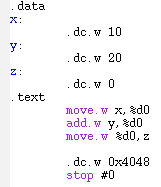 メモリ読み出し　
→　データレジスタ d0 に格納
１ワードの読み出し
　データレジスタ長は４バイト
　なので，d0 の下位２バイトに
　入る
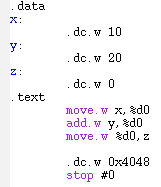 メモリ読み出し　
→　データレジスタ d0 との加算
→　加算の結果はd0に格納
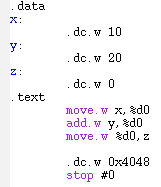 メモリ書き込み　
→　データレジスタ d0 の中身
　　　を書き込む
１ワードの書き込み
　データレジスタ長は４バイト
　なので，d0 の下位２バイトが
　書き込まれる
６８０００　アセンブラ言語
CPU（Central Processing Unit; コンピュータの中央にあるチップのこと）の挙動を１ステップずつ指定する言語